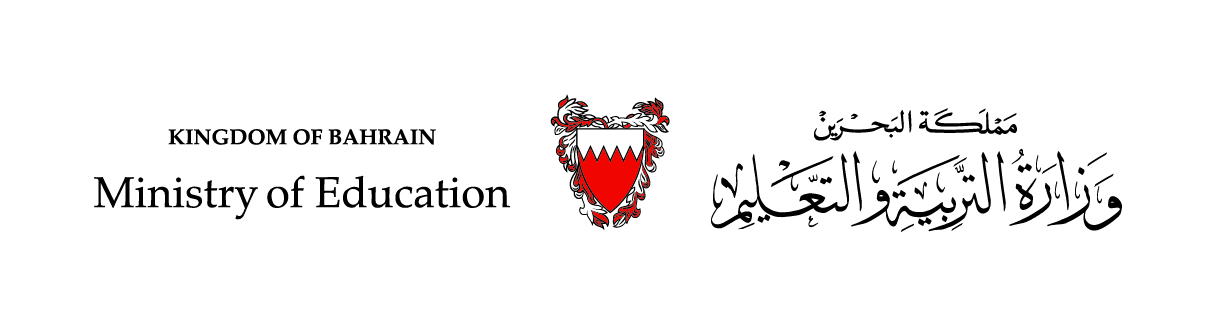 الْحَرَكَةُ قُـــوَّةٌ (نشاط إثرائي) 
الكفايةُ المستهدفةُ  (همزةُ القطعِ وهمزةُ الوصلِ)
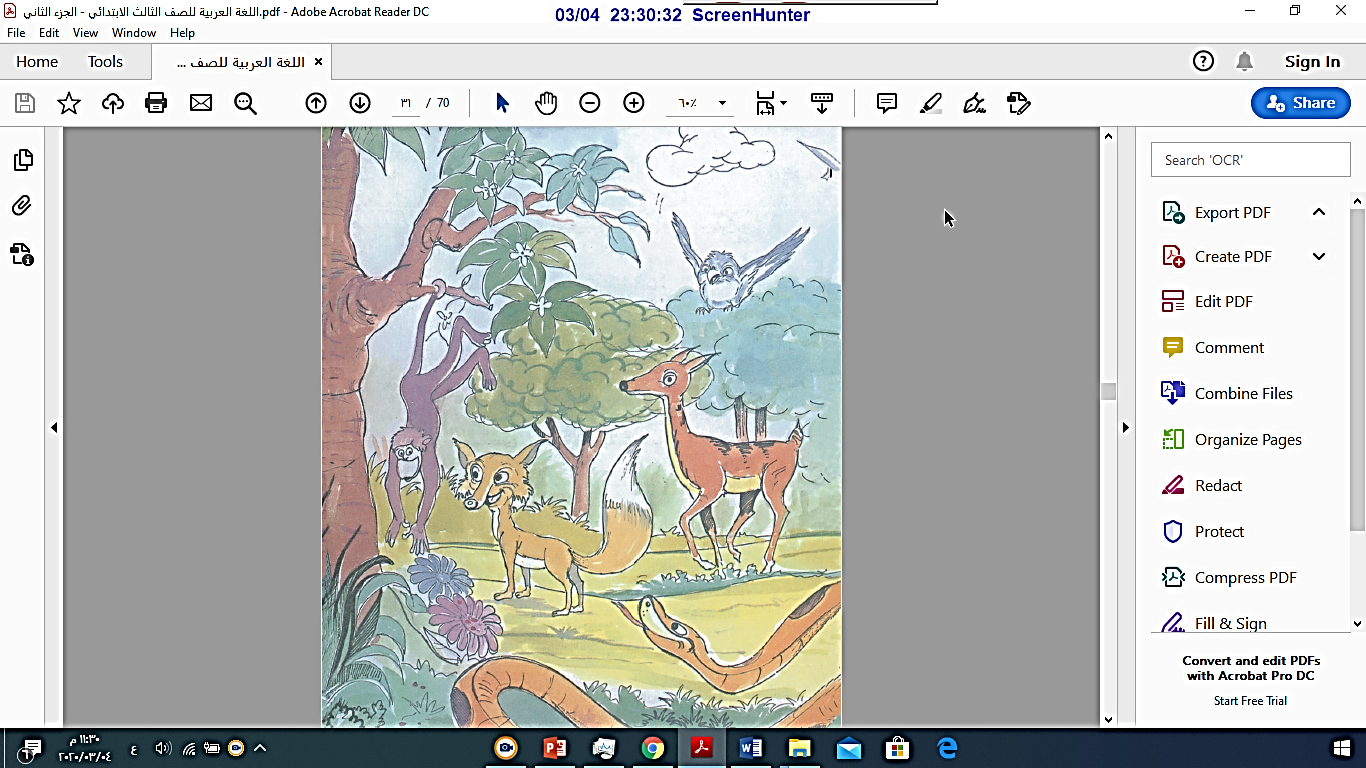 هيّا ننشدُ مَعَ دانة (الْحَركَةُ قُوةٌ):
اَتَـمَـطَّـطُ، أًقْفِـزُ كَالقِـطَّة
أَسْـبَحُ،أَغْطِسُ كَالْبَطـَّة 
أَنْقُــزُ،أَجْري كَالْغـزْلان 
أَتَـلـوَّى،أَزْحَـفُ كالثُّعْـبان 
أَتـَـدَلَّـى،أَتَأَرْجَحُ كَالـقِـرْدِ
أَثِـبُ، أَعْـدو كَـالْــفَهْــدِ
أَدِبُّ، أَمْشـي كَالنَّــمْــلِ 
أَتَـهادى، أَسـيرُ كَالْحَمْلِ 
أَنُـطُّ، أَحُـطُّ كَالصُّرْصور 
أَطيـرُ،أُرَفْرِفُ كَالْعُصْفور 
أَتَـحَـرَّكُ، أَمْـرَحُ، أَتَسَلَّى 
أَتَحـَــرَّكُ، أنْشَطُ، أتقوَّى 
وَالْحَركَةُ تُعْطينا الْـقُـوَّةَ
أَخْتارُ الْإجابَةَ الْصَحيحَةَ فيما يَلي:
اَتَـمَـطَّـطُ، أًقْفِـزُ كَالقِـطَّة
أَسْـبَحُ،أَغْطِسُ كَالْبَطـَّة 
أَنْقُــزُ،أَجْري كَالْغـزْلان 
أَتَـلـوَّى،أَزْحَـفُ كالثُّعْـبان 
أَتـَـدَلَّـى،أَتَأَرْجَحُ كَالـقِـرْدِ
أَثِـبُ، أَعْـدو كَـالْــفَهْــدِ
أَدِبُّ، أَمْشـي كَالنَّــمْــلِ 
أَتَـهادى، أَسـيرُ كَالْحَمْلِ 
أَنُـطُّ، أَحُـطُّ كَالصُّرْصور 
أَطيـرُ،أُرَفْرِفُ كَالْعُصْفور 
أَتَـحَـرَّكُ، أَمْـرَحُ، أَتَسَلَّى 
أَتَحـَــرَّكُ، أنْشَطُ، أتقوَّى 
وَالْحَركَةُ تُعْطينا الْـقُـوَّةَ
- أَسْماءُ حيواناتٍ بِها هَمْزةُ وَصلٍ. 
     ....................................

-  أَسْماءُ طيورٍ مِنْ النَّصِ.
      ....................................

 - أَسْماءُ خَمْسِ ثدييّاتٍ مِنْ النَّصِ.
     .......................................
الْبَطَّةُ
السَّمَكَةُ
القِطَّةُ
بَطَّةٌ
نَوْرَسٌ
عُصْفورٌ
الْغِزْلانُ
الْفَهْدُ
الْقِرْدُ
الْحَمْلُ
الْقِطَّةُ
أُوَظفُ الْكَلماتِ التَّالِيةِ في جُملٍ تُوَضِحُ مَعْناها
أَتلوَّى على غُصنِ الشجرةِ
أَتَلوَّى
أَتَأَرْجَحُ
أَثِبُ
أَتَهادى
................................................................
.................................................................
.................................................................
..................................................................
أَتَأَرْجَحُ على الأرجوحةِ
أَثِبُ كالأرنبِ في الساحةِ
أتهادى على أنغامِ النشيدِ
هَيَّا نَسْتَخْرِجُ كَلماتٍ بِها هَمْزَتي الْقَطْع والْوَصْل:
اَتَـمَـطَّـطُ، أًقْفِـزُ كَالقِـطَّة
أَسْـبَحُ،أَغْطِسُ كَالْبَطـَّة 
أَنْقُــزُ،أَجْري كَالْغـزْلان
القِطَّةُ
اَتَـمَـطَّـطُ
أَقْفِـزُ
البَطَّةُ
الْغـزْلان
أَسْـبَحُ
أَغْطِسُ
أَنْقُــزُ
أَجْري
لنُعَبِرَ :
تَخيلْ أَنَّكَ (فراشةٌ – فهدٌ – عصفورٌ) صِفْ شُعوْرَكَ وَكْيفَ سَتكون حَياتكَ: 

............................................................................

............................................................................

..........................................................................
أَنا فراشةٌ جميلةٌ، أفخرُ بألواني المختلفة، أحلقُ بحريةٍ من زهرةٍ إلى زهرةٍ .
أَنا فهدٌ قوي، جسمي رشيق، وأجري بسرعةٍ كبيرةٍ في الغابةِ.
لوكنتُ عصفوراً، لشعَّرتُ بالسعادةِ، لأنني سأطيرُ من مكانٍ إلى مكانٍ دون تذكرة سفر.
وَفَّقَكَ الله